Incidence and Impact of Acute Valve Syndrome before Aortic Valve Replacement: Insights from the EARLY TAVR trial
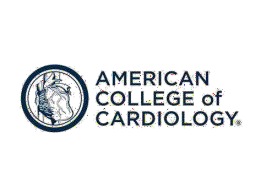 Drs. Philippe Généreux,
Allan Schwartz, & Martin B. Leon
on behalf of the EARLY TAVR Investigators
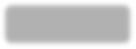 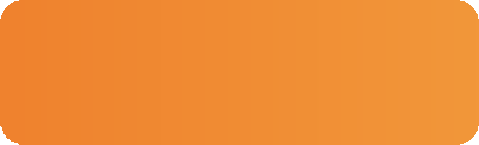 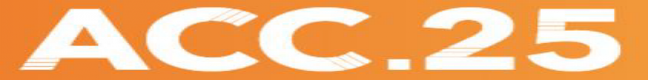 Disclosures – Philippe Généreux, MD
ACC 2025 ● Chicago, IL ● March 29-31
Within the past 36 months, I or my spouse/partner have had a financial interest/arrangement or affiliation with the organization(s) listed below:
Financial Relationship
Consulting Fees
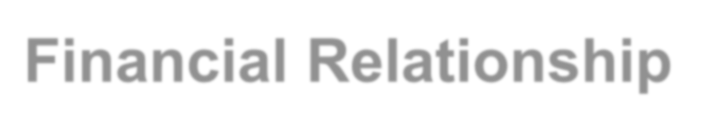 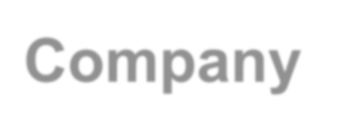 Company
Abbott Vascular, Abiomed, Edwards Lifesciences, Haemonetics, Pi-Cardia, Puzzle Medical Inc., Saranas, Shockwave Medical, Teleflex Incorporated, 4C Medical
EARLY TAVR trial, PROGRESS trial,
ECLIPSE trial, 4C Feasibility trial
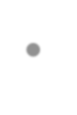 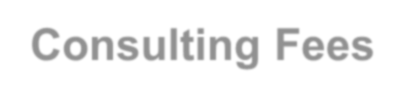 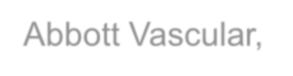 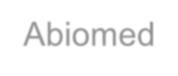 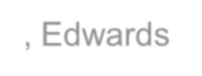 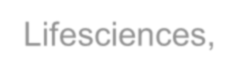 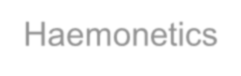 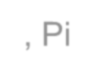 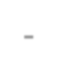 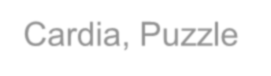 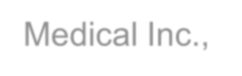 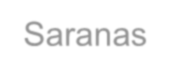 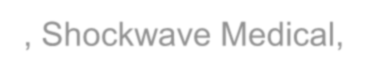 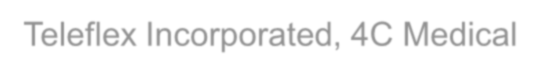 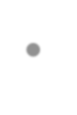 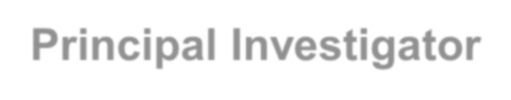 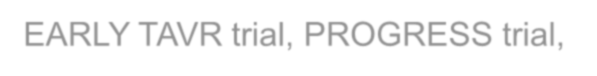 Principal Investigator

Equity
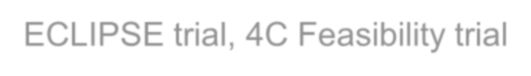 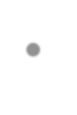 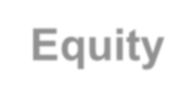 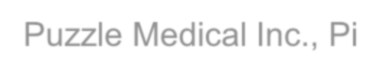 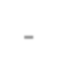 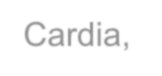 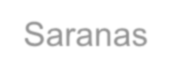 Puzzle Medical Inc., Pi-Cardia, Saranas
Background
The EARLY TAVR trial demonstrated that a strategy of early TAVR was superior to clinical surveillance (CS) with respect to the primary endpoint for patients with asymptomatic severe AS.*
The high frequency of conversions to delayed AVR† within 2 years‡ in the CS arm requires an in-depth analysis of outcomes and clinical presentation among patients who underwent AVR in both arms.
*Généreux et al. N Engl J Med 2024;382(2):111-119. †98.1% of delayed AVR cases were TAVR. ‡71.4% converted to delayed AVR within 2 years.
Purpose
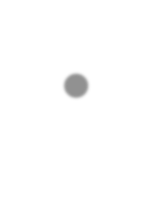 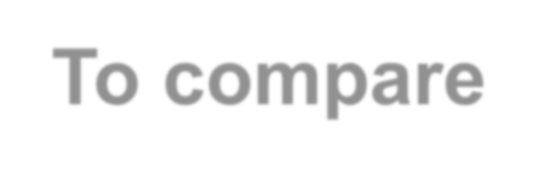 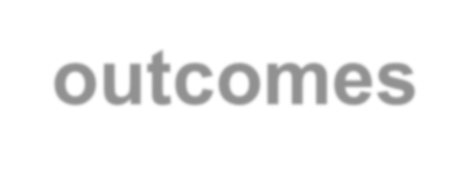 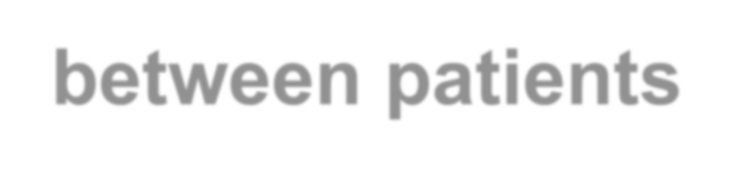 To compare outcomes between patients undergoing early TAVR and those randomized to clinical surveillance who underwent delayed AVR
Assess the impact of clinical presentation at the time of conversion to AVR
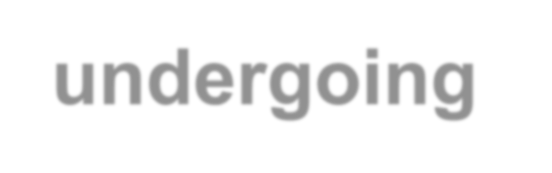 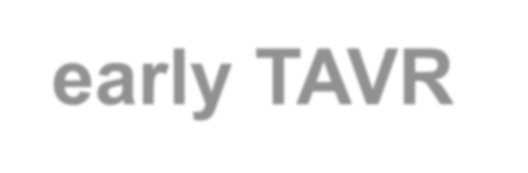 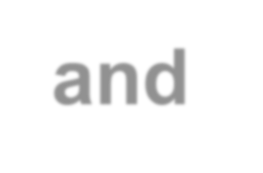 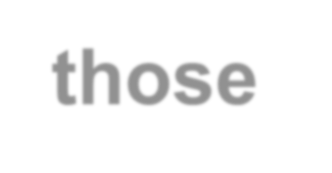 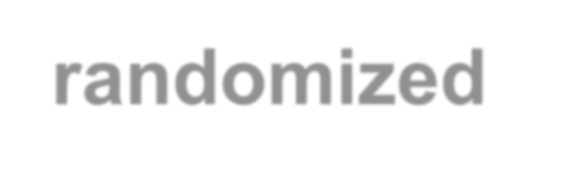 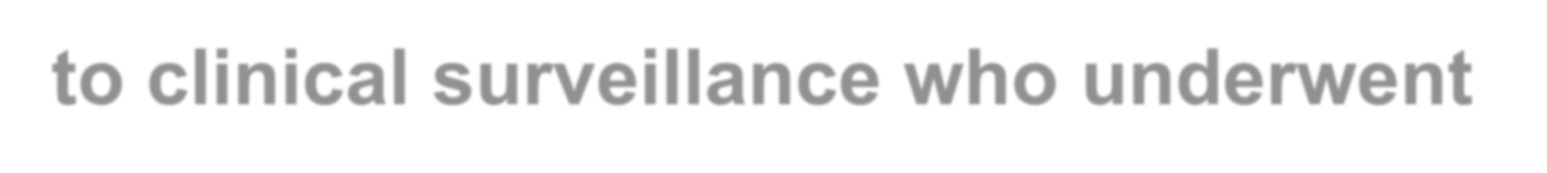 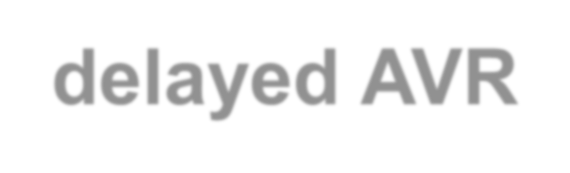 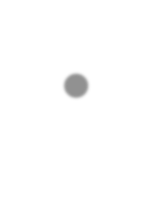 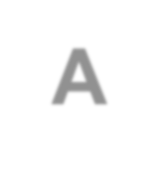 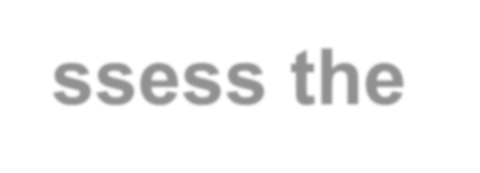 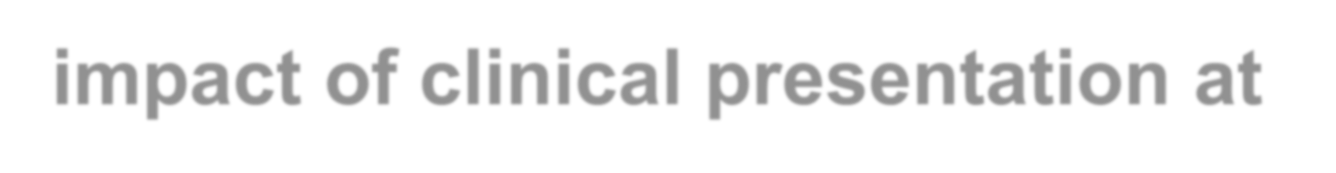 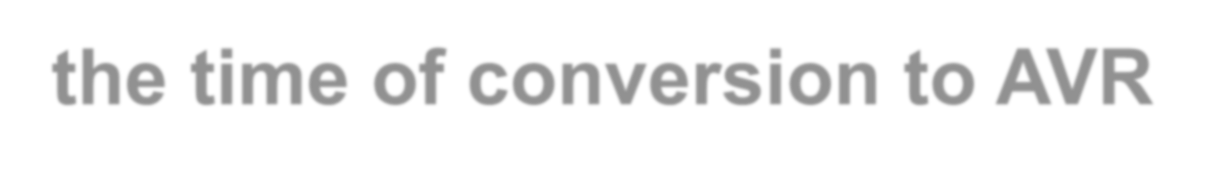 Patient Flow: Valve Implanted Population
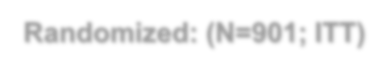 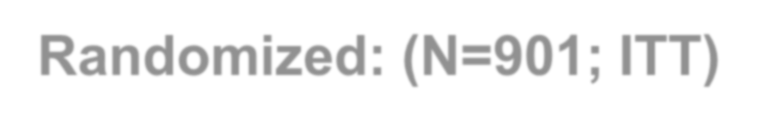 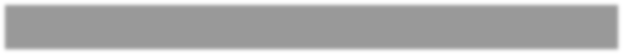 Randomized: (N=901; ITT)
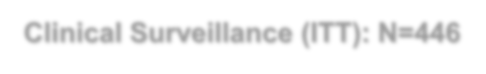 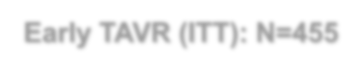 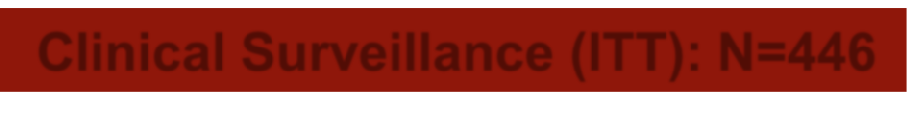 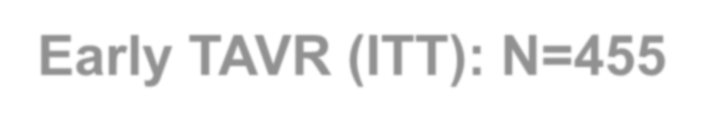 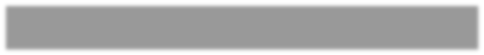 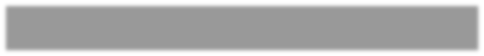 Early TAVR (ITT): N=455
Clinical Surveillance (ITT): N=446
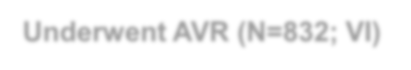 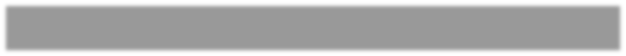 Underwent AVR (N=832; VI)
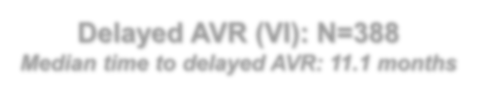 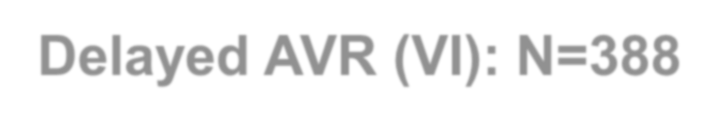 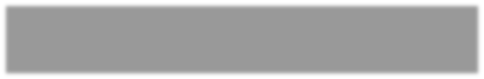 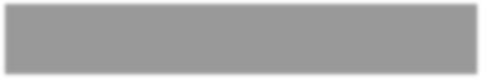 Delayed AVR (VI): N=388
Median time to delayed AVR: 11.1 months
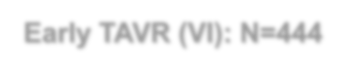 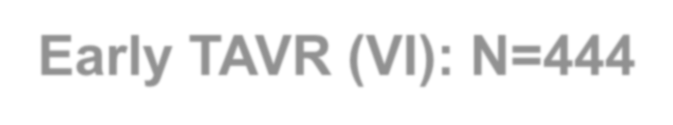 Early TAVR (VI): N=444
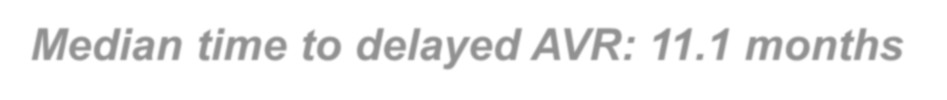 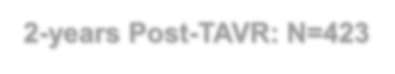 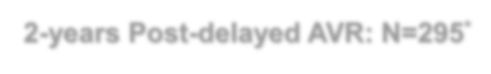 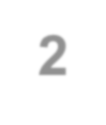 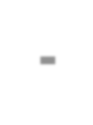 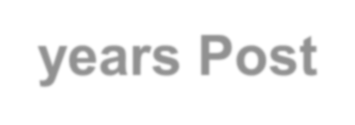 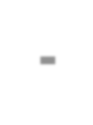 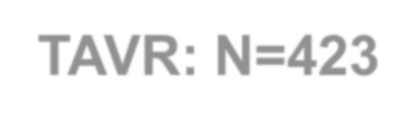 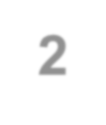 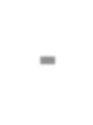 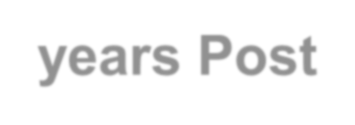 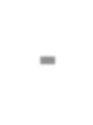 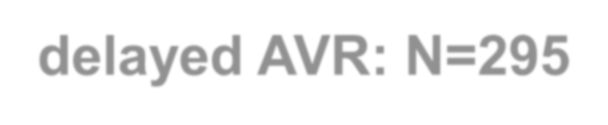 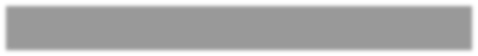 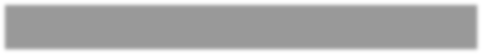 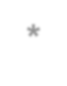 2-years Post-TAVR: N=423	2-years Post-delayed AVR: N=295*
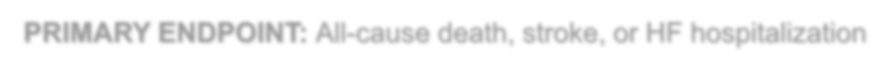 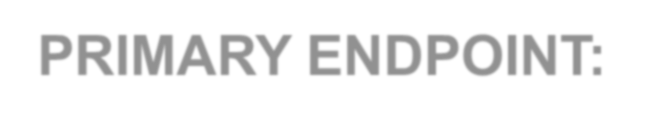 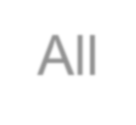 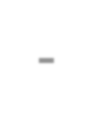 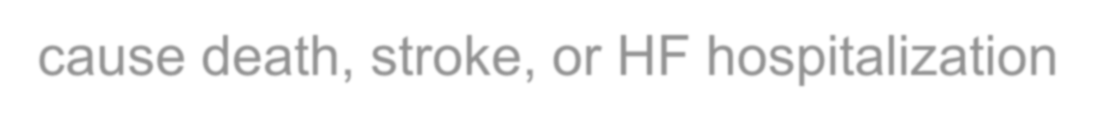 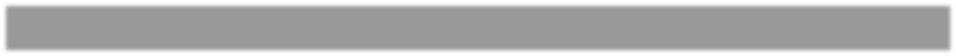 PRIMARY ENDPOINT: All-cause death, stroke, or HF hospitalization
*67 patients are pending 2-year visit
Baseline Characteristics
Values presented as %, mean ± SD, or median (IQR)
*Unable to perform stress test for orthopedic and/or neurologic reasons †P<0.05 between delayed AVR screening and pre-procedure
Baseline Characteristics
Values presented as %, mean ± SD, or median (IQR)
*Unable to perform stress test for orthopedic and/or neurologic reasons †P<0.05 between delayed AVR screening and pre-procedure
Baseline Echo Characteristics
Values presented as % or mean ± SD
* P<0.05 between EARLY TAVR screening and delayed AVR screening. and pre-procedure †P<0.05 between delayed AVR screening and pre-procedure
Baseline Echo Characteristics
Values presented as % or mean ± SD
* P<0.05 between EARLY TAVR screening and delayed AVR screening. and pre-procedure †P<0.05 between delayed AVR screening and pre-procedure
Death, Stroke, or HF Hospitalization*
30
Log-rank p = 0.053
Adjusted† HR [95%CI]: 0.65 [0.40, 1.05]; p = 0.08
Delayed AVR
Death, Stroke, or HF Hospitalization (%)
Early TAVR
20
10.6%
6.8%
5.3%
10
2.9%
2.3%
1.1%
0
12
Months from Procedure
430
340
0 1
24
No. at risk: Early TAVR Delayed AVR
444 439
388 375
409
277
*Hosp for symptomatic CHF treated with IV diuresis, inotropic therapy, IABP, ventilation for pulmonary edema, or hemodialysis for vol. overload
†Adjusted for age and sex. Event rates are Kaplan-Meier estimates
Additional Clinical Outcomes
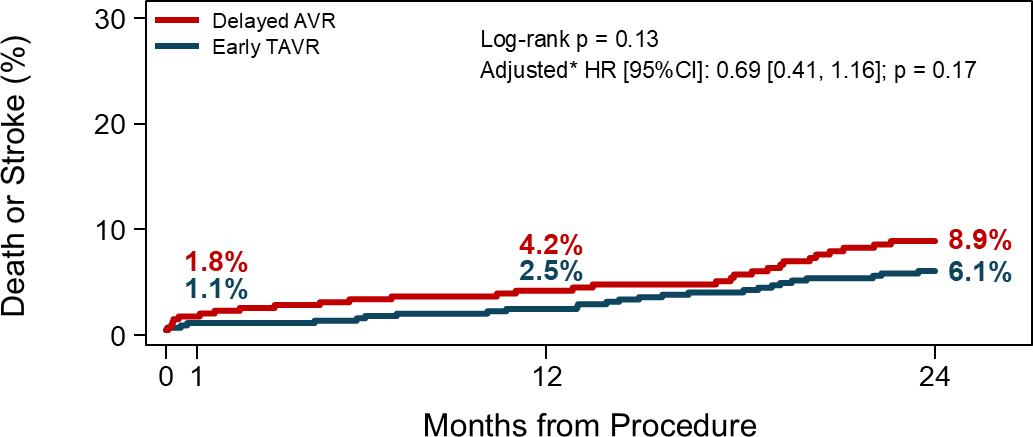 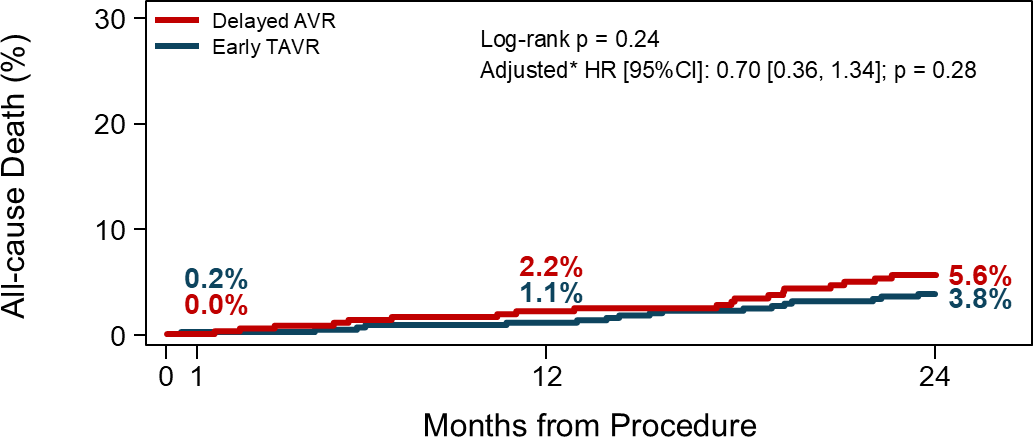 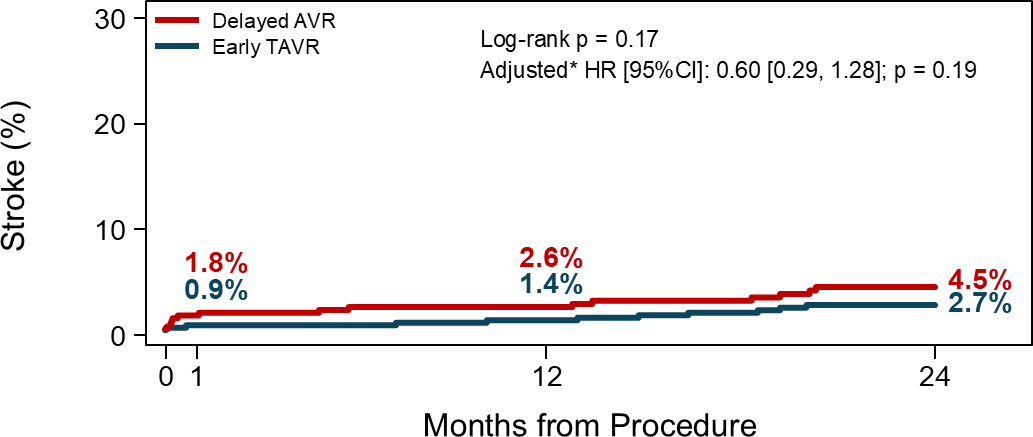 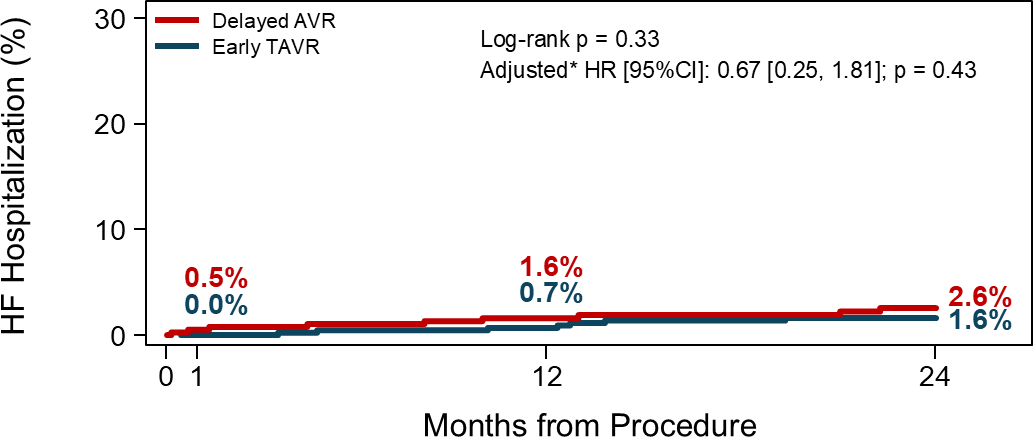 *Hosp for symptomatic CHF treated with IV diuresis, inotropic therapy, IABP, ventilation for pulmonary edema, or hemodialysis for vol. overload
†Adjusted for age and sex. Event rates are Kaplan-Meier estimates
Clinical Presentation at Time of AVR Conversion
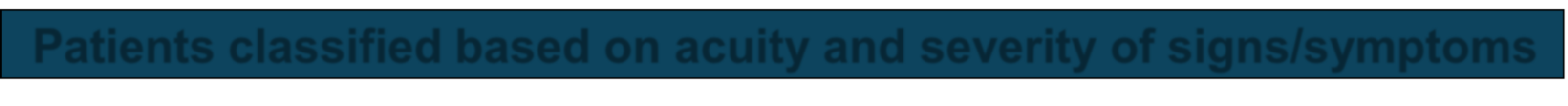 Patients classified based on acuity and severity of signs/symptoms
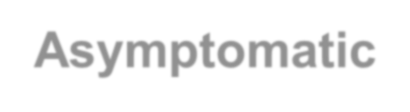 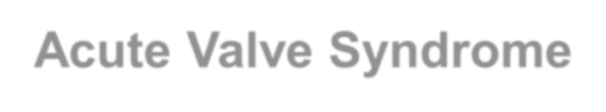 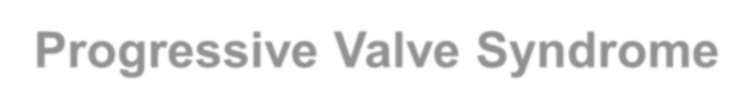 *125 pg/mL for patients ≤ 75 years and 450 pg/mL for > 75 years Additional exploratory analysis

Adapted from Généreux et al. N Engl J Med 2024;382(2):111-119.
Signs & Symptoms at Time of Conversion to AVR
Median time to delayed AVR: 11.1 months
No Symptoms
Progressive Valve Syndrome Acute Valve Syndrome
95.2%
100
90.4%
86.1%
Conversion to AVR (%)
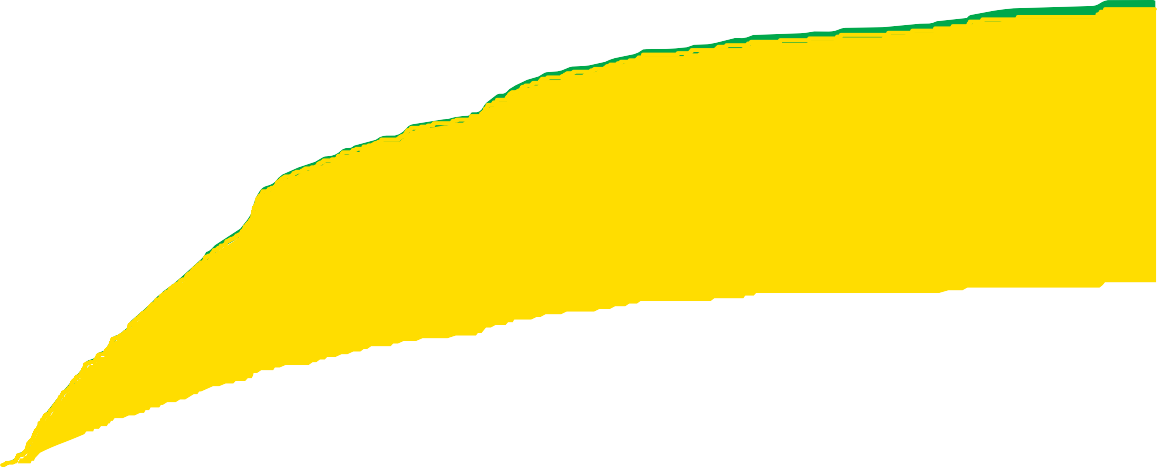 71.4%
80
47.2%
60
40
26.2%
20
0
24	36	48
Months from Randomization
119	45	22
0	6	12
No. at risk:
CS	446	326	231

Adapted from Généreux et al. N Engl J Med 2024;382(2):111-119.
60
9
Median follow-up 3.8 years.
At the time of analysis, 30 patients were still on study but hadn’t converted to AVR
Death, Stroke, or HF Hospitalization*
30
Delayed AVR with Acute Valve Syndrome
Death, Stroke, or HF Hospitalization (%)
Delayed AVR with Progressive Valve Syndrome Early TAVR
Log-rank p = 0.008
20
8.8%
14.9%
3.2%
2.9%
4.0%
1.3%
1.1%
10
8.2%
6.8%
0
12
Months from Procedure
0 1
24
*Hosp for symptomatic CHF treated with IV diuresis, inotropic therapy, IABP, ventilation for pulmonary edema, or hemodialysis for vol. overload
Event rates are Kaplan-Meier estimates
Death or Stroke
30
Delayed AVR with Acute Valve Syndrome
Delayed AVR with Progressive Valve Syndrome Early TAVR
Death or Stroke (%)
Log-rank p = 0.009
20
13.7%
6.8%
2.7%
2.5%
3.3%
1.1%
0.9%
10
6.2%
6.1%
0
12
Months from Procedure
432
208
128
0 1
24
No. at risk:
Early TAVR	444 439
Delayed AVR + PVS 227 223
Delayed AVR + AVS 152 145
412
179
98
Event rates are Kaplan-Meier estimates
All-cause Death
30
Delayed AVR with Acute Valve Syndrome
Delayed AVR with Progressive Valve Syndrome Early TAVR
All-cause Death (%)
Log-rank p = 0.142
20
3.5%
1.4%
10
7.9%
4.4%
3.8%
0.2%
0.0%
0.0%
1.1%
0
12
Months from Procedure
438
211
131
0 1
24
No. at risk:
Early TAVR	444 443
Delayed AVR + PVS 227 225
Delayed AVR + AVS 152 149
422
183
104
Event rates are Kaplan-Meier estimates
All Stroke
30
Delayed AVR with Acute Valve Syndrome
Delayed AVR with Progressive Valve Syndrome Early TAVR
Log-rank p = 0.006
Stroke (%)
20
4.7%
1.4%
3.3%
0.9%
10
8.3%
2.7%
2.3%
1.3%
0.9%
0
12
Months from Procedure
432
208
128
0 1
24
No. at risk:
Early TAVR	444 439
Delayed AVR + PVS 227 223
Delayed AVR + AVS 152 145
412
179
98
Event rates are Kaplan-Meier estimates
HF Hospitalization*
30
Delayed AVR with Acute Valve Syndrome
HF Hospitalization (%)
Delayed AVR with Progressive Valve Syndrome Early TAVR
Log-rank p = 0.274
20
3.5%
0.7%
0.4%
10
0.7%
0.4%
0.0%
3.5%
2.0%
1.6%
0
12
Months from Procedure
435
210
128
0 1
24
No. at risk:
Early TAVR	444 443
Delayed AVR + PVS 227 224
Delayed AVR + AVS 152 148
418
179
102
*Hosp for symptomatic CHF treated with IV diuresis, inotropic therapy, IABP, ventilation for pulmonary edema, or hemodialysis for vol. overload
Event rates are Kaplan-Meier estimates
Adjusted Analysis comparing Delayed AVR with AVS or Delayed AVR with PVS vs Early TAVR
Adjusted Hazard Ratio
[95% CI]
2.14 [1.21, 3.79]
1.21 [0.67, 2.20]
p-value
Death, Stroke or HFH
Delayed AVR with AVS vs early TAVR Delayed AVR with PVS vs early TAVR
All-cause Death or Stroke
Delayed AVR with AVS vs early TAVR Delayed AVR with PVS vs early TAVR
All-cause Death
Delayed AVR with AVS vs early TAVR Delayed AVR with PVS vs early TAVR
All Stroke
Delayed AVR with AVS vs early TAVR Delayed AVR with PVS vs early TAVR
HF Hospitalization
Delayed AVR with AVS vs early TAVR Delayed AVR with PVS vs early TAVR
0.009
0.523
2.14 [1.17, 3.92]
1.04 [0.54, 2.02]
0.013
0.907
1.89 [0.86, 4.15]
1.19 [0.53, 2.67]
0.115
0.675
3.02 [1.32, 6.89]
0.87 [0.31, 2.46]
0.009
0.790
2.05 [0.64, 6.53]
1.19 [0.35, 4.07]
0.224
0.784
0.1
Delayed AVR better
1
10
Early TAVR better
Hazard ratios were calculated up to 2 years post procedure and adjusted for sex and age.
Conclusions
Compared with Early TAVR, delayed AVR was associated with increased risk of death, stroke, or HFH within 2 years post-procedure
Conversion to delayed AVR with Acute Valve Syndrome was:
Frequent, representing 40% of conversion to AVR
Associated with worse outcomes, including composite of death or stroke, primarily driven by increase in stroke rate post-procedure
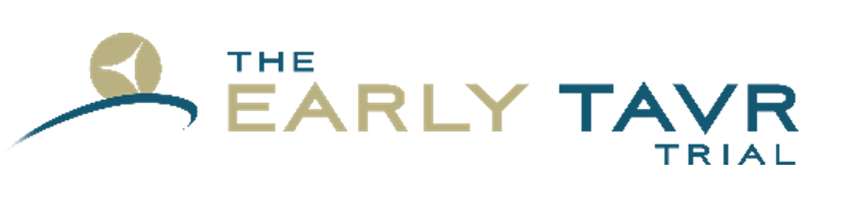 THANK YOU!
To all the patients, sites, and investigators who participated in the EARLY TAVR trial